SPD COOLING STATUS
RT
10 in a row (nearly)      .
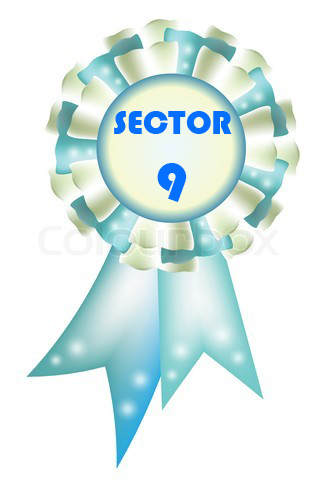 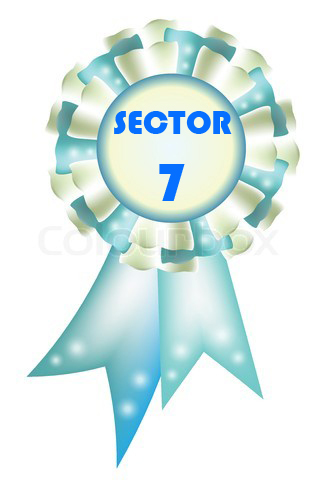 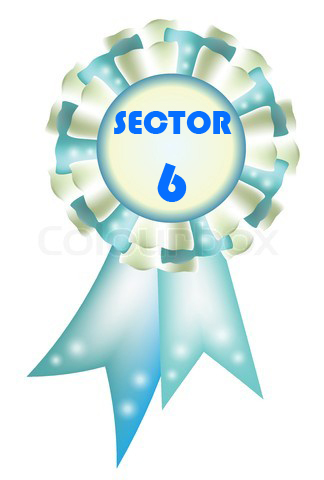 The ten filters have been drilled one per week, except last four
#9, #7 & #6  February  & March 2012
#4 & #5 April 2012,  #3 April 2013
#8 & #0 December 2013
#1 & #2 January 2014
We wanted to finish before the 6-weeks water maintenance…
Experience told us we could do 2 a week, with some care
Eventually it worked nearly perfect (already reported)
Rebirth of the cool…
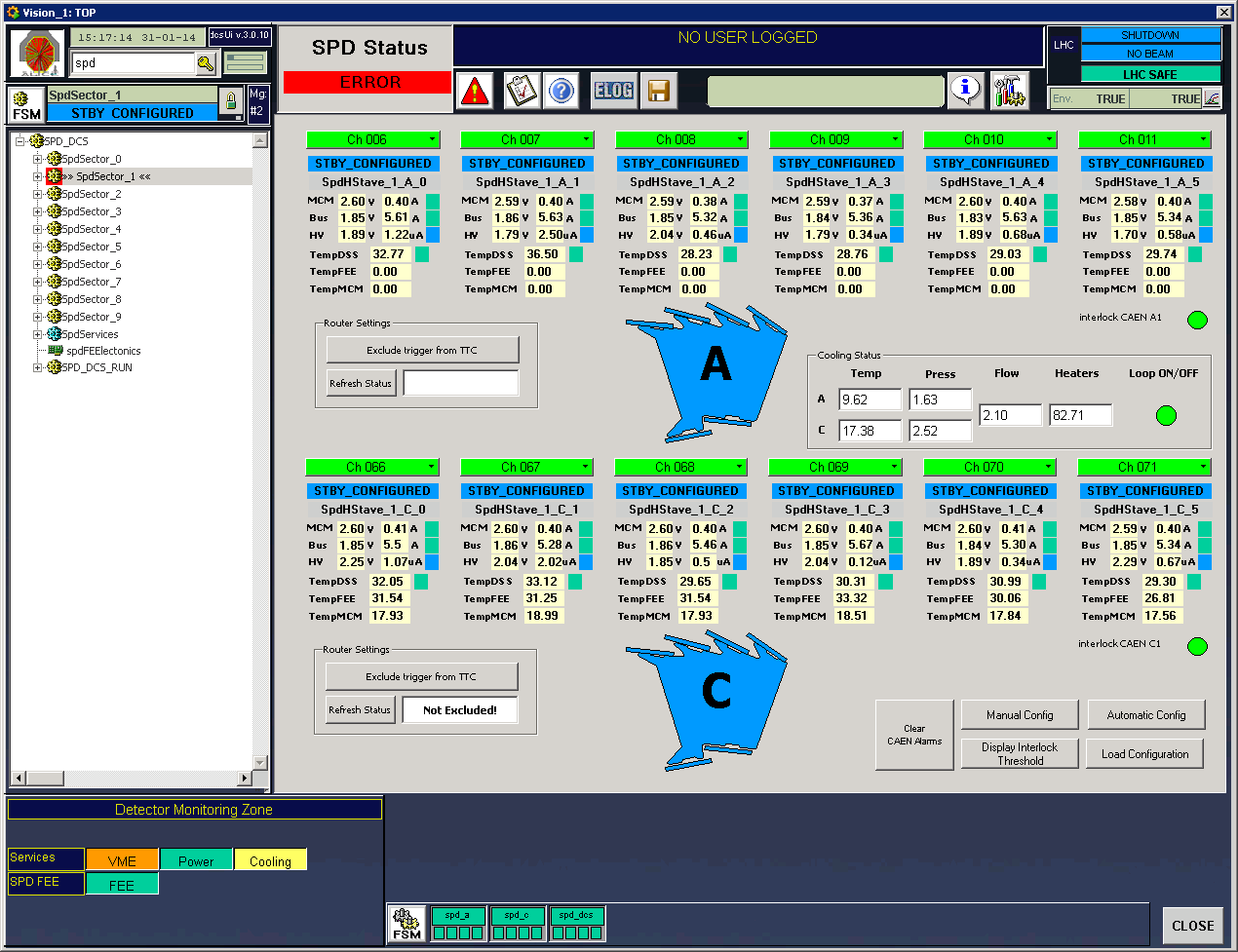 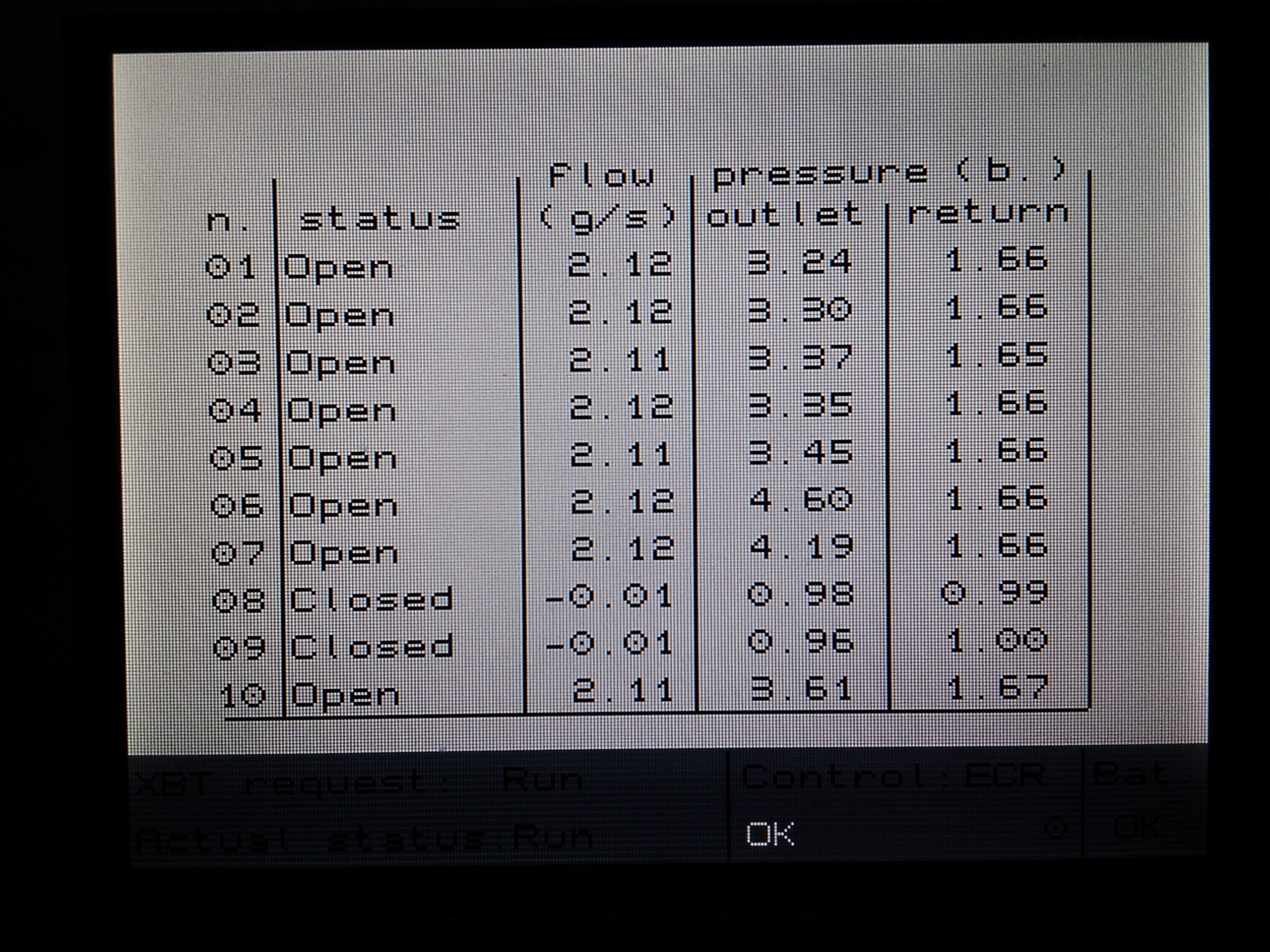 121 W total
SPD cooling efficiency
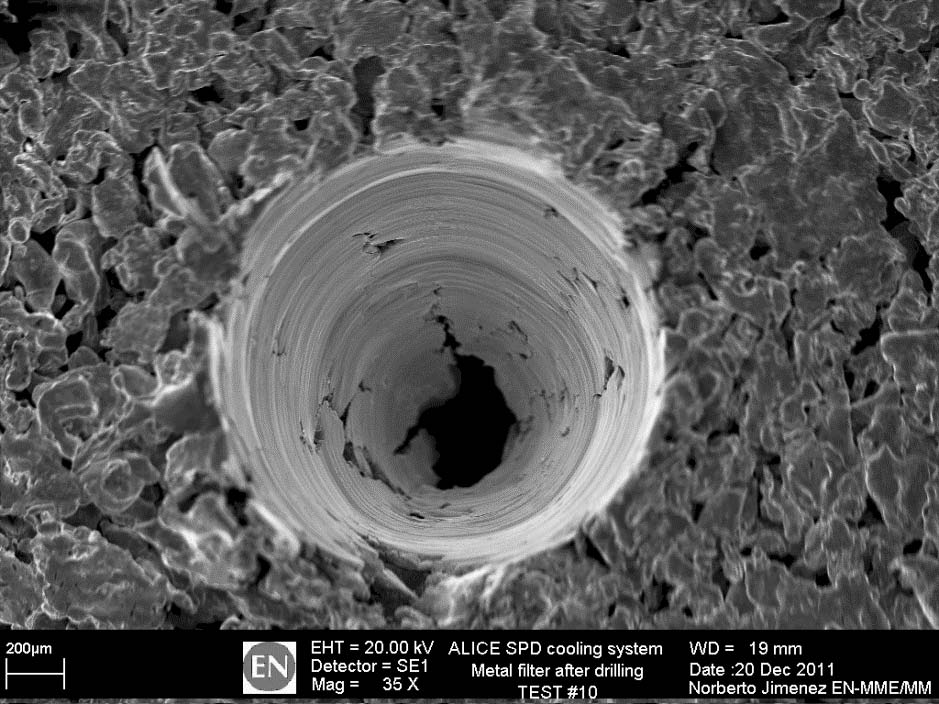 cannot be recovered
could be recovered
hot
Old SPD acceptance                                New SPD acceptance
3.5 mm
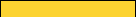 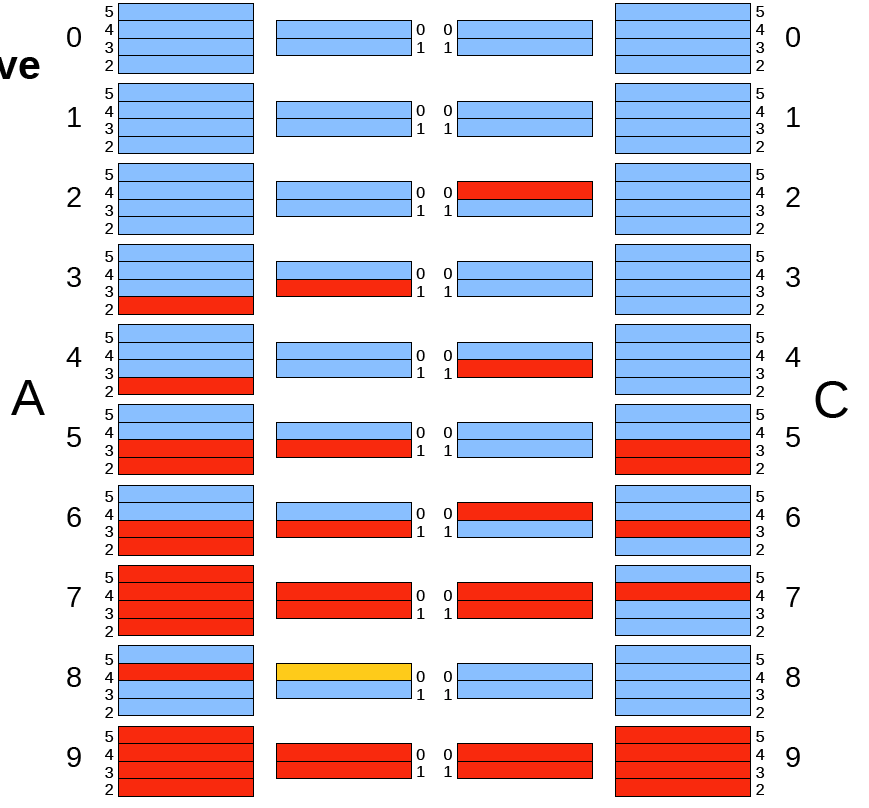 200 μm
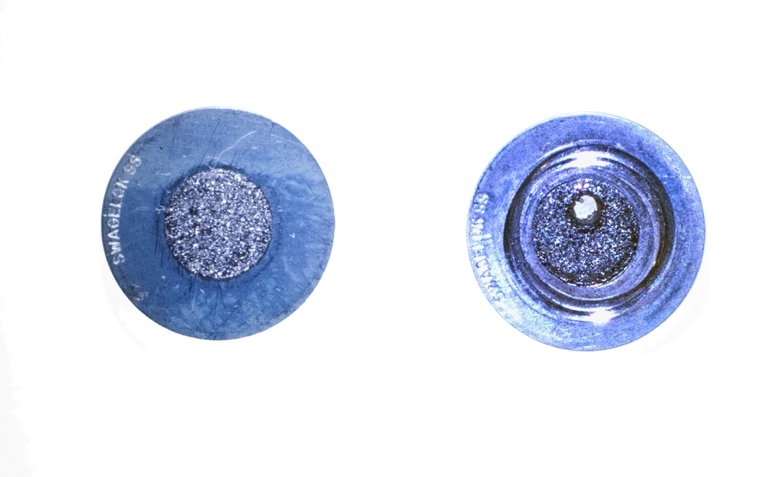 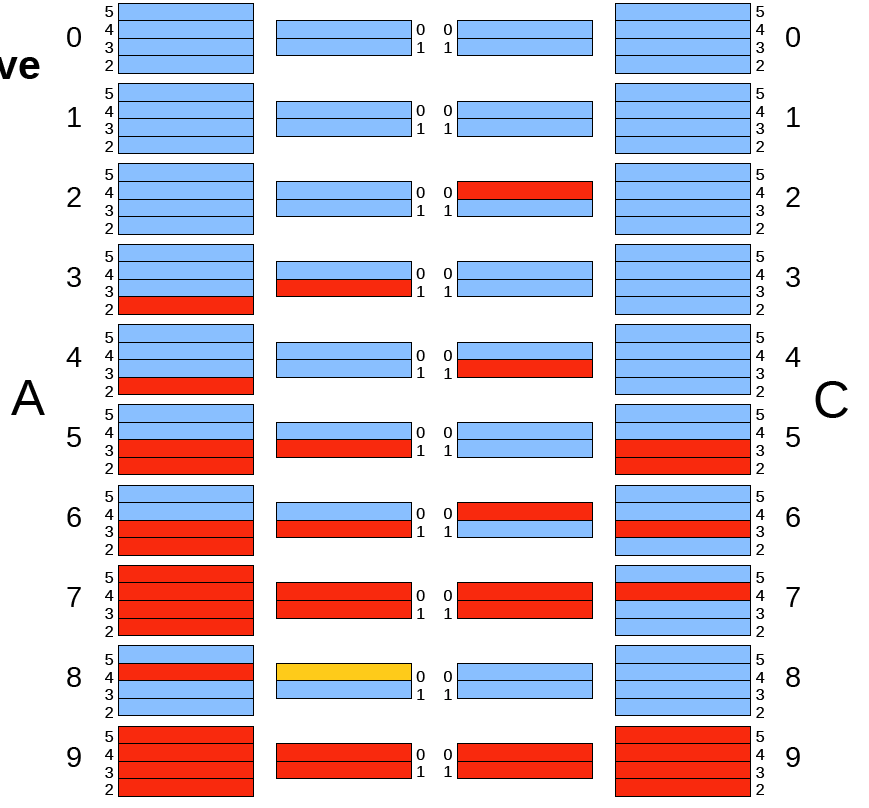 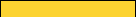 111/120 modules ‘’on’’ -    92.5% latest status 2013 before maintenance
65/120 modules ‘’on’’ -    62.5%
snapshot from November 10, 2011
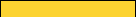 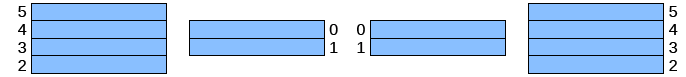 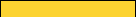 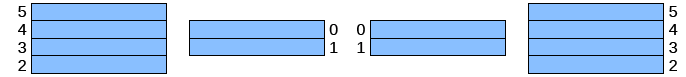 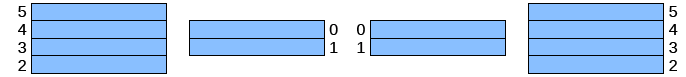 Cooling efficiency 100%!!!
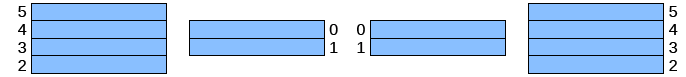 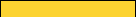 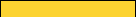 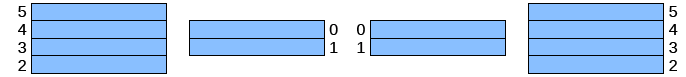 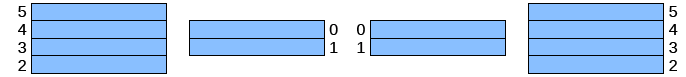 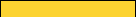 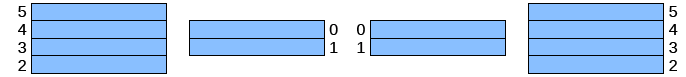 C4F10 flow
Comparison with February 2012, before the drilling started
New values of freon flow set at 2.1, i.e. nominal value + contingency
Still can push a factor 1.5 beyond nominal !!!
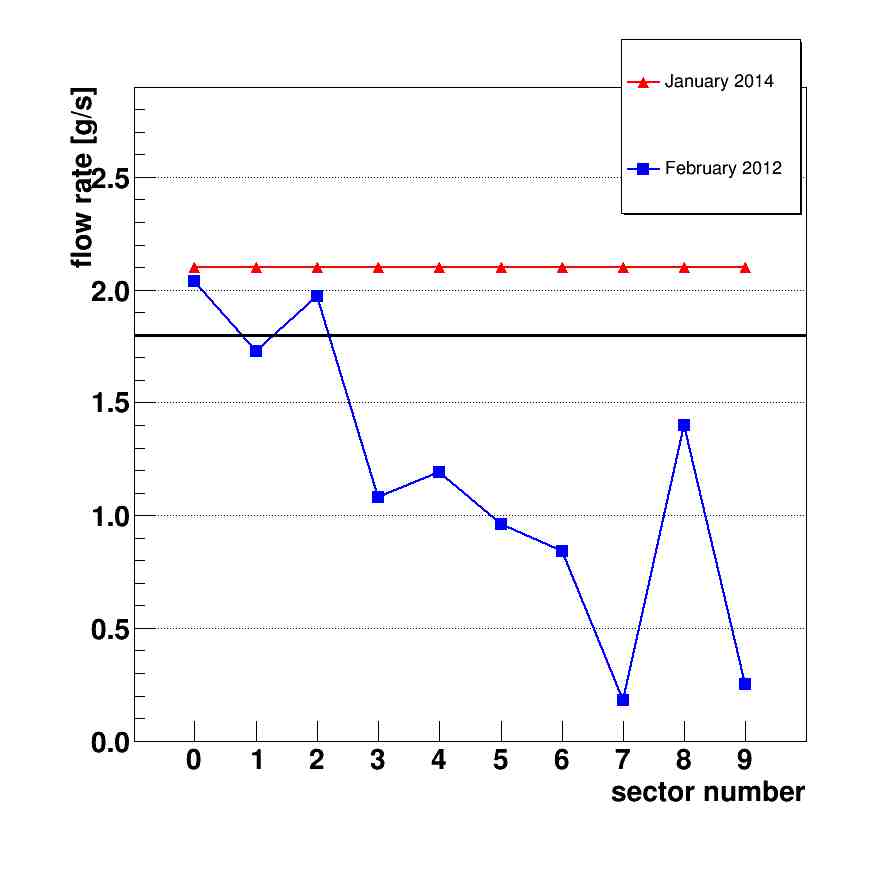 hs on
12
11
10
12
11
12
12
11
11
10
2.1 g/s
common setpoint
1.8 g/s
minimum value for 
total heat drain
new flow rate values

old flow rate values

drilled filters
What’s next
Check of all sensor calibrations (pressure, temperature)
Long term pumps test (with SPD recommissioning)
Removal of close-detector subcooling
Rack consolidation
to happen this/next month
Then ready for SPD recommissioning